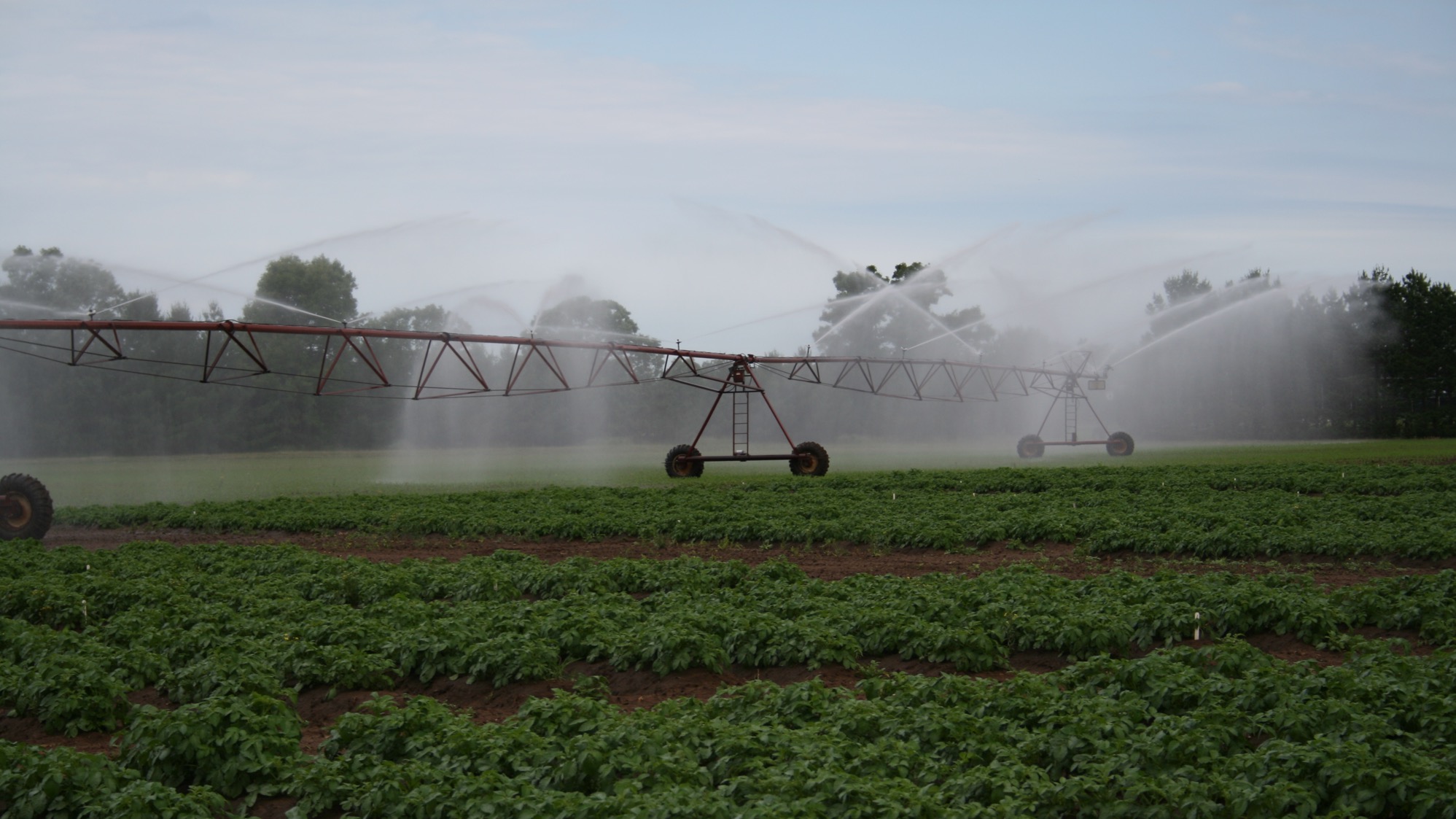 Specialty Crop Situation and Outlook
Jed Colquhoun
University of Wisconsin-Madison
Specialty crops are part of our rural glue
A $5.8 billion dollar industry generating almost 25,000 jobs from 700 million dollars of raw fruit and vegetable products
The maximum is not the optimum
-Garrett Hardin, The Tragedy of the Commons
Economic impact of specialty crop industry in Wisconsin 2006-2008 versus 2013-2015
-8%
-29%
-9%
-32%
-24%
-3%
Prices continue to decline for almost all commodities, while production costs increase
Data source: USDA-ERS
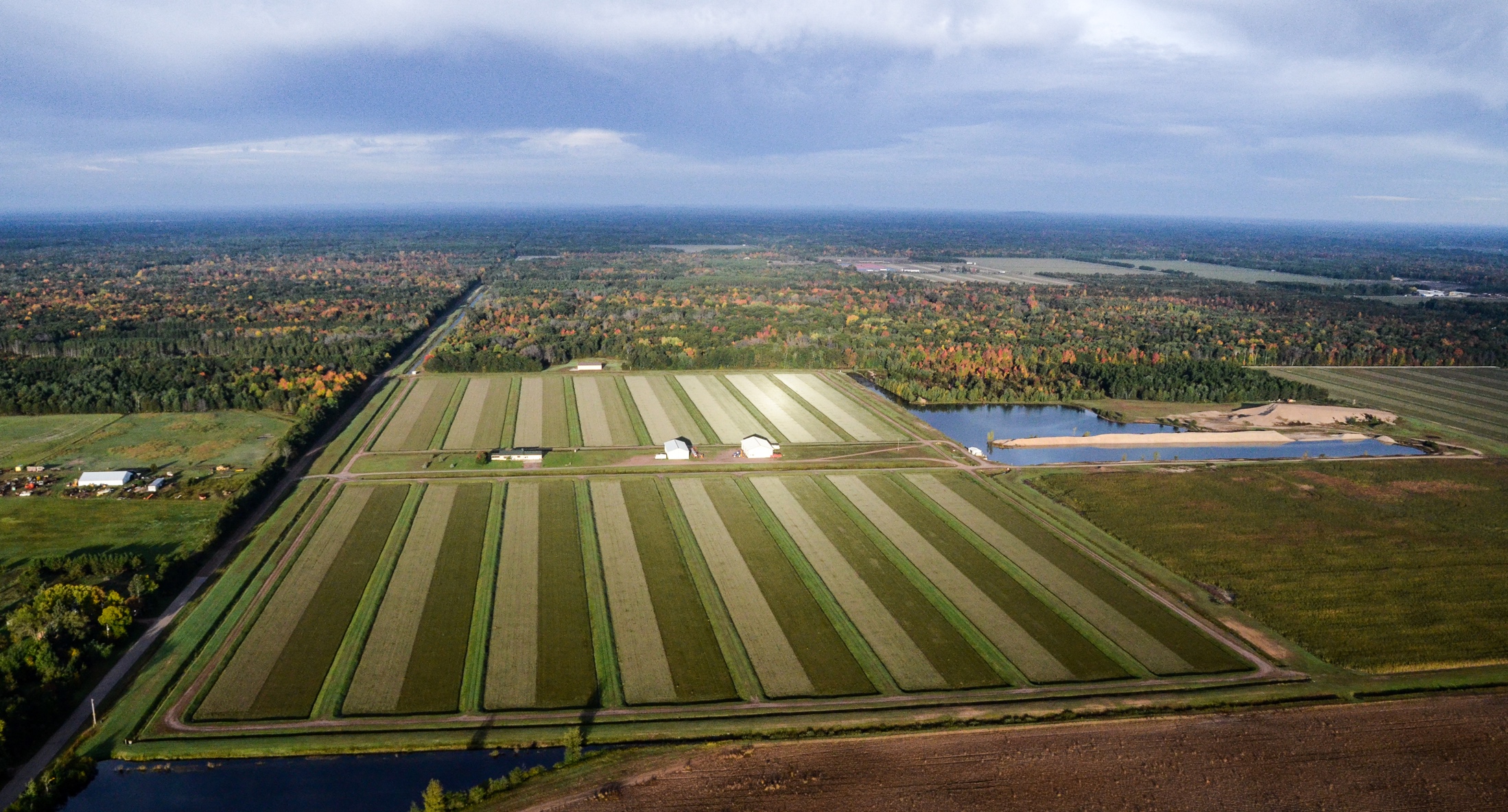 Cranberry acres increased, prices dropped and in 2018 national volume control is implemented
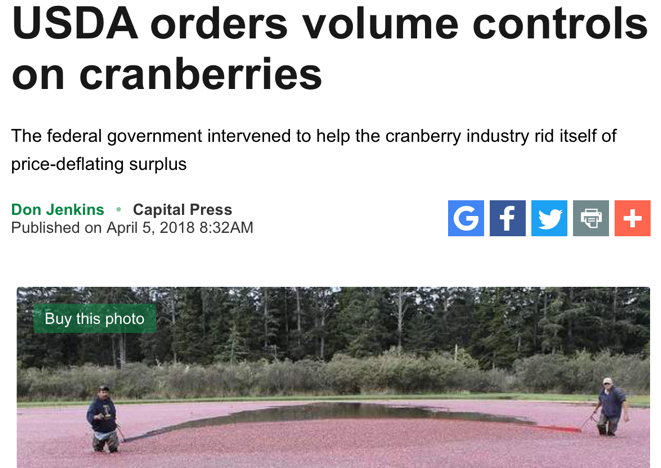 WI farm price: Down 39% since 2012
Farm Price $/barrel
Harvested Acres
Data source: USDA-NASS
Processing vegetables in Wisconsin(Sweet Corn, Snap Beans, Green Peas, Carrots, Cucumbers)
Planted acres down 21% since peak in 2012
Crop value down 53% since peak in 2013
Data source: USDA-NASS
US per capita vegetable consumption has been declining since 1996 (total quantity)    – Decrease in last 10 years:         All 5%, Fresh 3%, Canned 8%, Frozen 10%
Data source: USDA-ERS
Canned snap bean consumption per capita and price have declined significantly
Data source: USDA-ERS
Meanwhile, yield per acre increases, more than making up for acreage decline
Data source: USDA-NASS
WI Potatoes: an example of successful volume management?
Data source: USDA-NASS
Consumers aren’t the only variability that presents risk and opportunities
2018 Headline: cold, wet weather delays planting, shortens harvest time and affects crop quality
Labor is becoming a major issue, everywhere
Well, that’s depressing… what can we do about it?
Specialty Crop Task Force:
Small group and individual meetings: growers, food processors, public agencies, commodity leadership, food innovators, retailers.
Learn about related successes, here and elsewhere: specialty meats, specialty cheeses, fermentation products (foods as well as breweries/distilleries), multi-ingredient convenience products.
Not to replicate what’s worked elsewhere, but to learn how they went about finding success
Compile and analyze information, propose a suite of potential options, share and seek feedback at a Specialty Crop Summit.
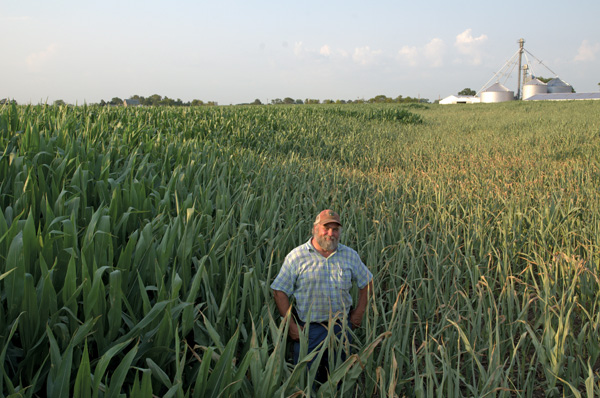 We have a transportation advantage
Proximity to East coast relative to West coast producers, particularly where rail transport is limited

There are 34 million mouths to feed in the Great Lake Basin
Over 20 million people within 200 miles of Wisconsin
We’re innovative
Hemp: an example of innovation and Wisconsin as a growth leader
Market development: grain, seed, CBD oil and fiber
DATCP registration/license update:
305 total hemp grower applications for a license and/or 2019 annual registration
248 are new applicants 
57 are applying for a re-registration for the 2019 annual registration
191 total hemp processor applications for a license and/or 2019 annual registration
168 are new applicants 
23 are applying for a re-registration for the 2019 annual registration
Photo: ilfb.org
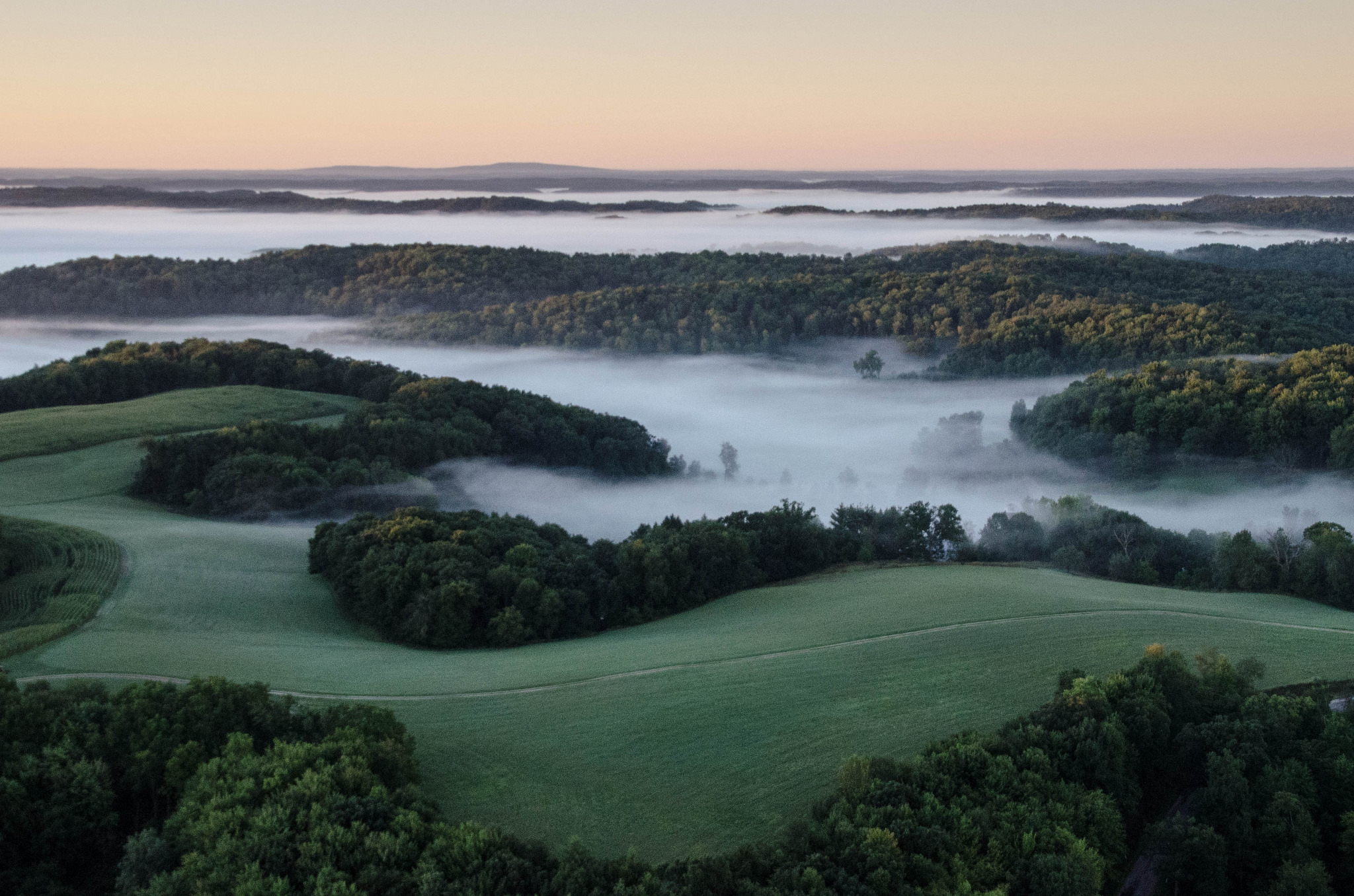 Select photos courtesy Sevie Kenyon, UW-Madison